String Solving at Scale
Amit Goel
Principal Applied ScientistAutomated Reasoning in Identity
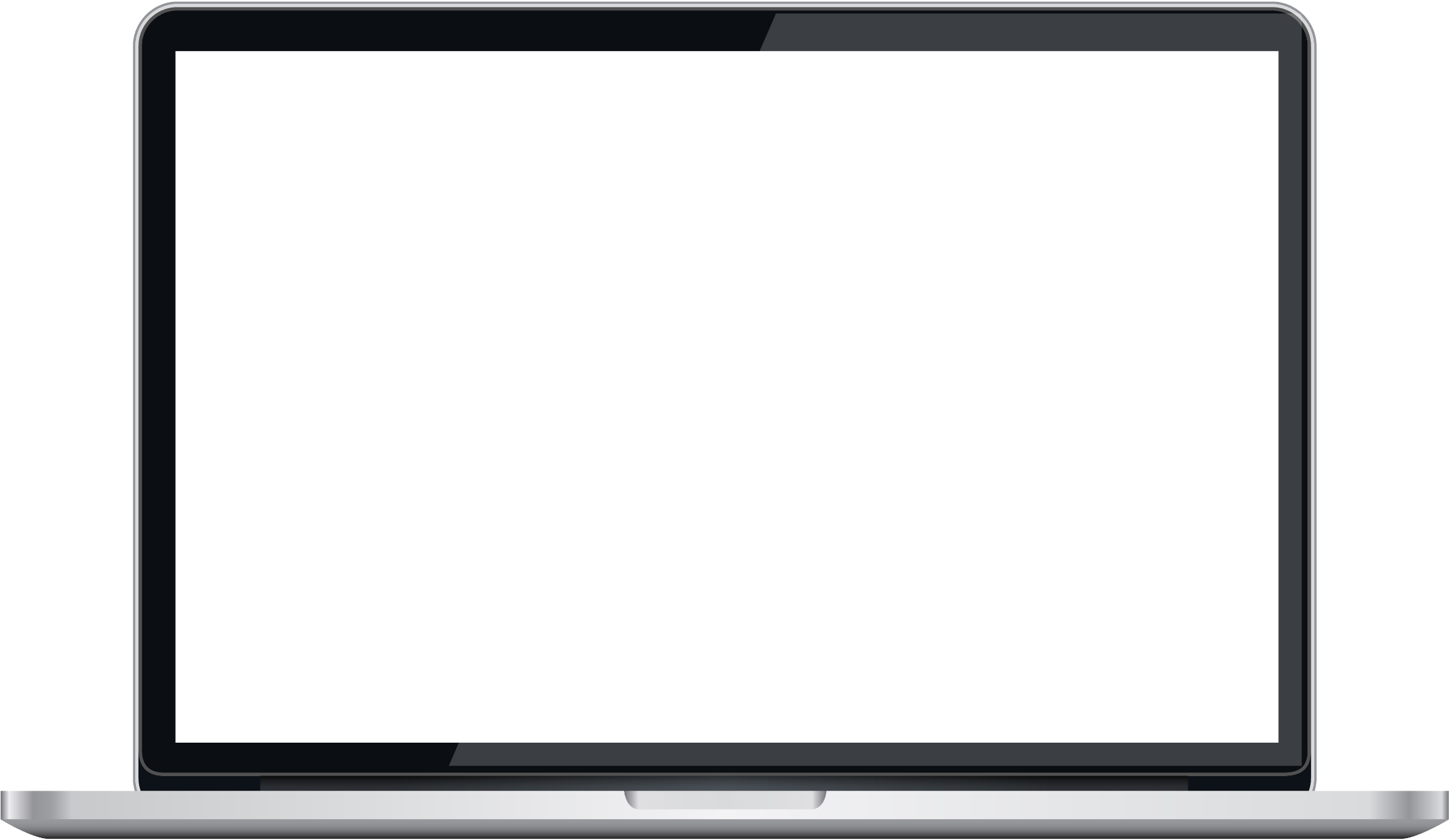 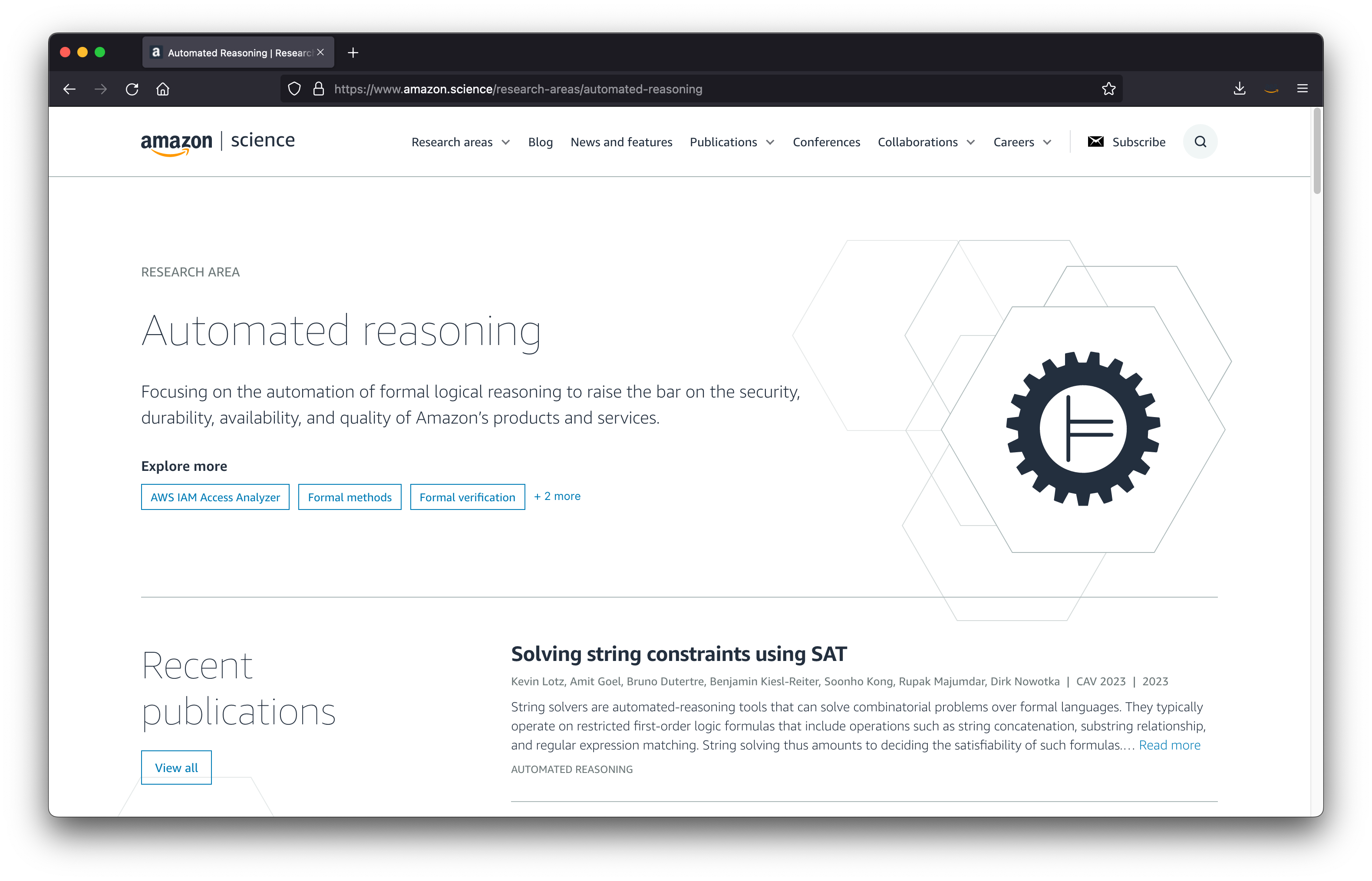 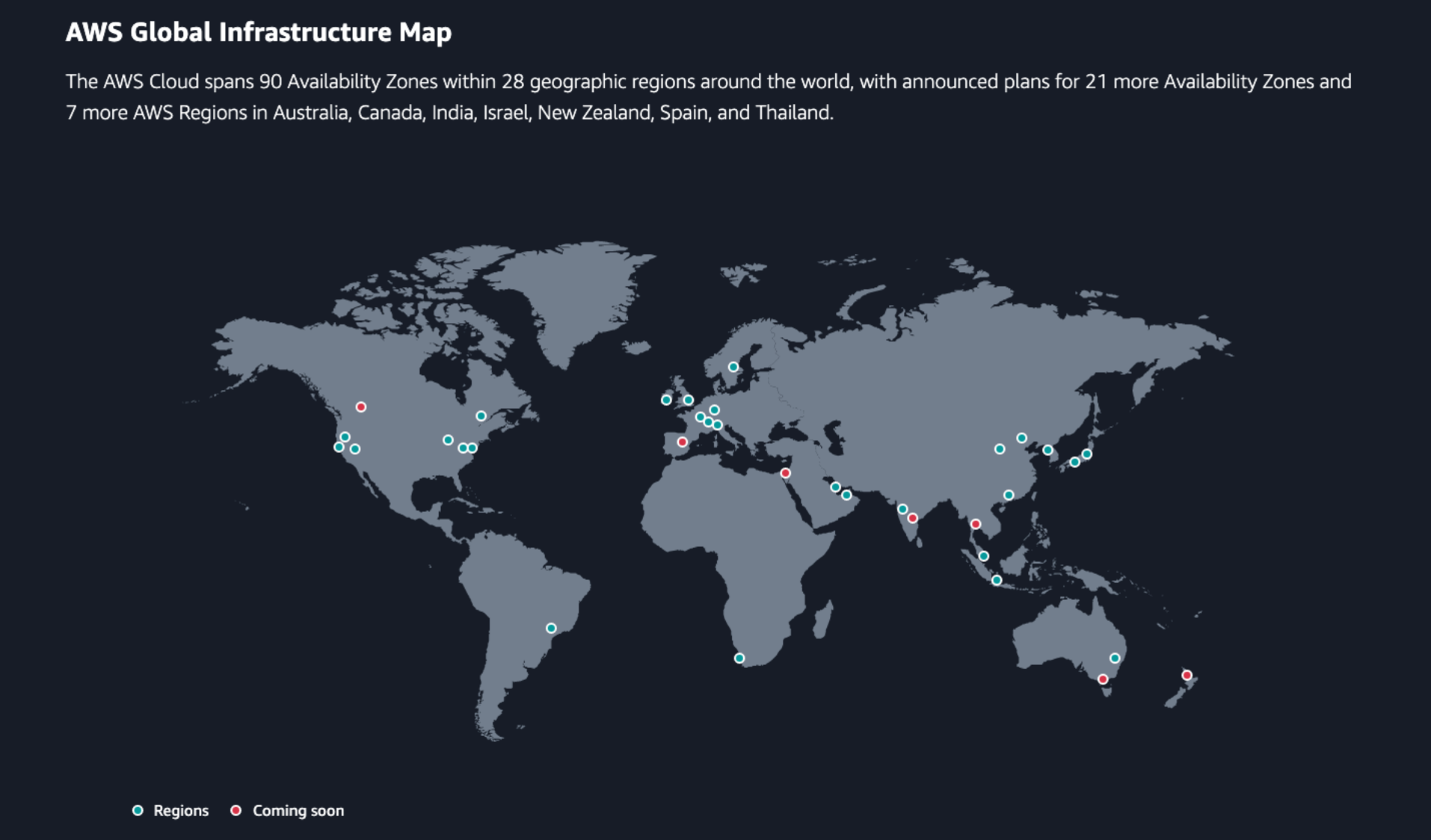 3
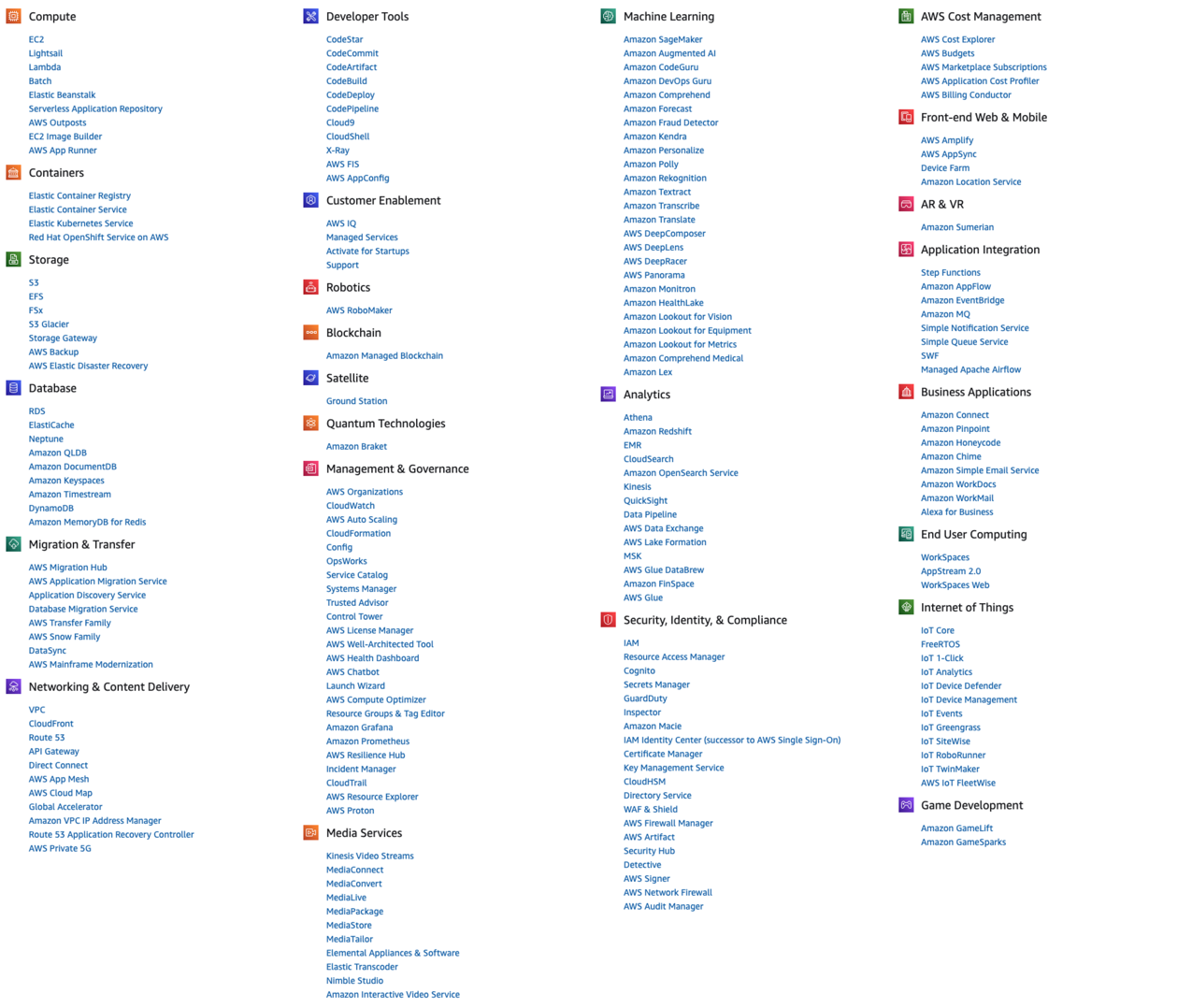 4
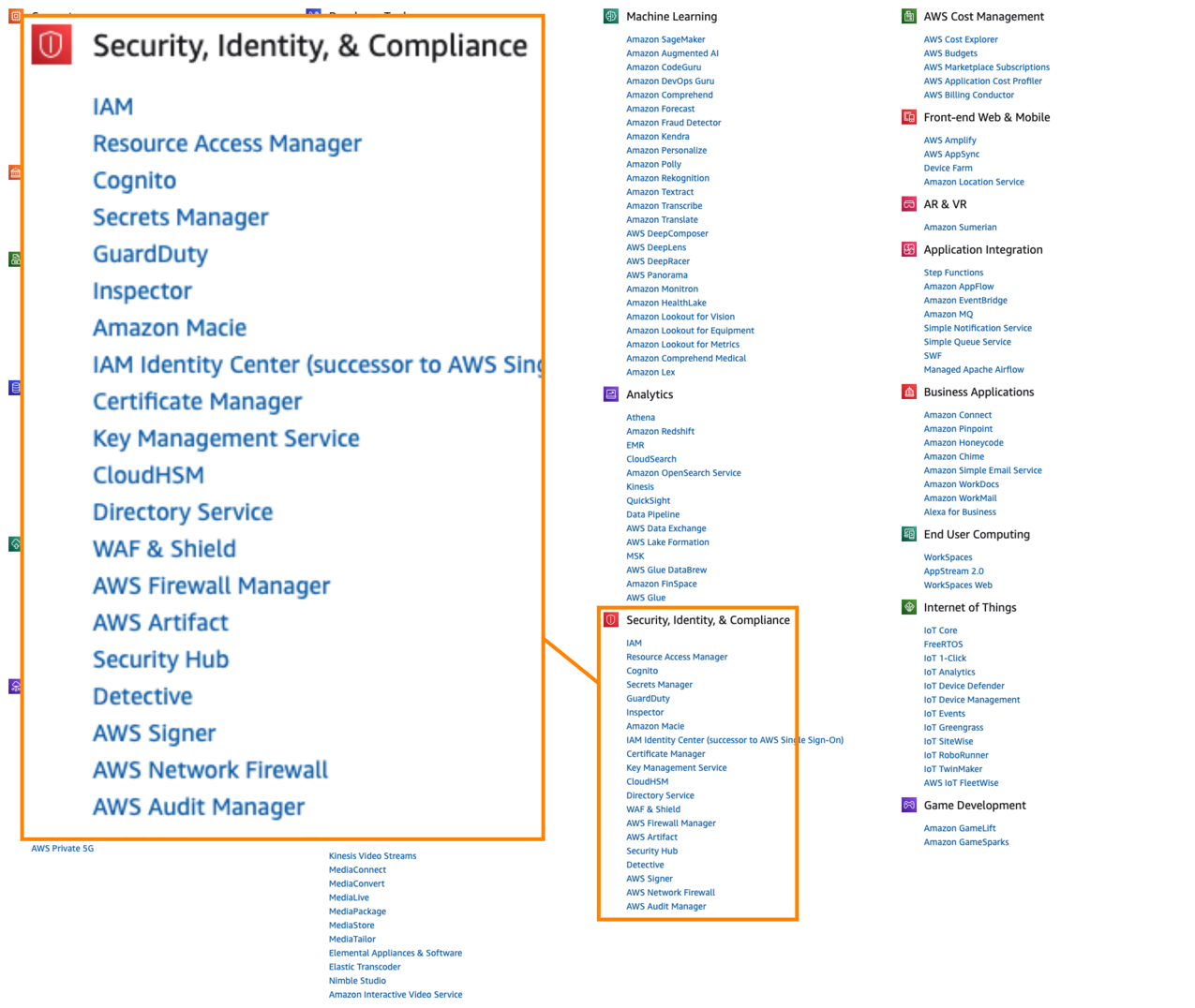 Identity & Access Management
5
Identity and Access Management
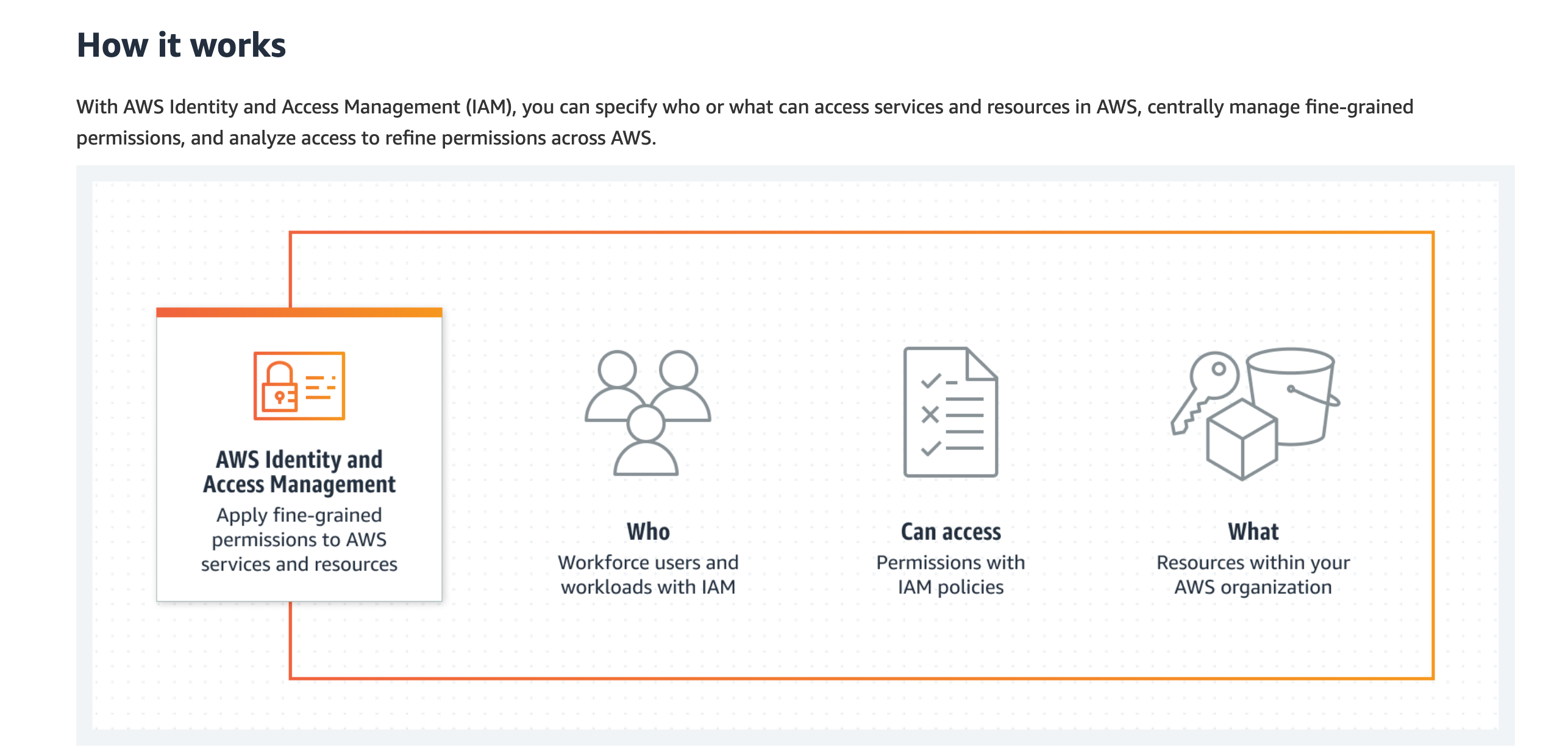 6
IAM Policy Example
{
  "Statement": [
    {
      "Effect": "Allow",
      "Principal": {
        "AWS": "111122223333"
      },
      "Action": "s3:GetObject",
      "Resource": "arn:aws:s3:::my-bucket/*”     },
     {
      "Effect": "Deny",
      "Principal": "*",
      "Action": "*",
      "Resource": "arn:aws:s3:::my-bucket/*",      "Condition": {
        "StringNotLike": {"aws:RequestedRegion": "us-*"}       }     }
   ]
}
Who …
… is allowed to do what …
… to what resources?
7
IAM Policy Example: Strings
{
  "Statement": [
    {
      "Effect": "Allow",
      "Principal": {
        "AWS": "111122223333"
      },
      "Action": "s3:GetObject",
      "Resource": "arn:aws:s3:::my-bucket/*”     },
     {
      "Effect": "Deny",
      "Principal": "*",
      "Action": "*",
      "Resource": "arn:aws:s3:::my-bucket/*",      "Condition": {
        "StringNotLike": {"aws:RequestedRegion": "us-*"}       }     }
   ]
}
8
IAM Policy Example: Types and Operators
{
  "Statement": [
    {
      "Effect": "Allow",
      "Principal": {
        "AWS": "111122223333"
      },
      "Action": "s3:GetObject",
      "Resource": "arn:aws:s3:::my-bucket/*”     },
     {
      "Effect": "Deny",
      "Principal": "*",
      "Action": "*",
      "Resource": "arn:aws:s3:::my-bucket/*",      "Condition": {
        "StringNotLike": {"aws:RequestedRegion": "us-*"}       }     }
   ]
}
String operators
Numeric operators
Date operators
Boolean operators
IP address operators
ARN operators
9
ZelkovaIAM Policy Analysis
10
Zelkova
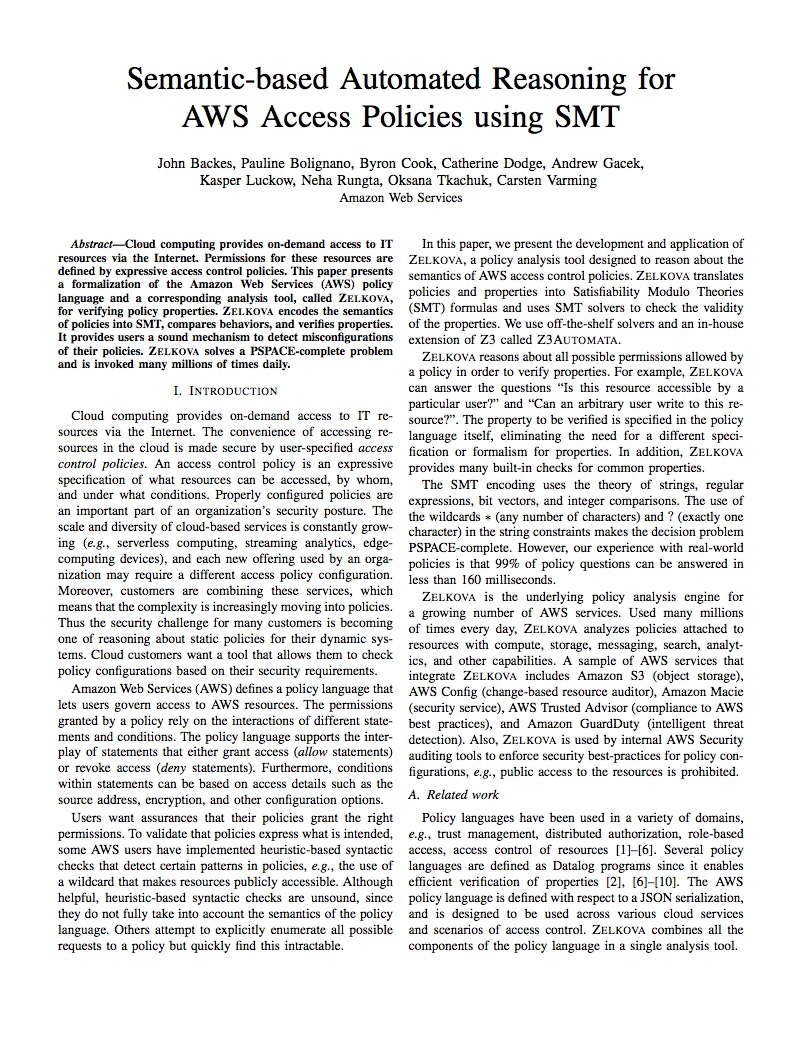 Precisely models IAM policies Answers universal questions  Using automated reasoning
11
IAM Policy Example: Semantics
{
  "Statement": [
    {
      "Effect": "Allow",
      "Principal": {
        "AWS": "111122223333"
      },
      "Action": "s3:GetObject",
      "Resource": "arn:aws:s3:::my-bucket/*”     },
     {
      "Effect": "Deny",
      "Principal": "*",
      "Action": "*",
      "Resource": "arn:aws:s3:::my-bucket/*",      "Condition": {
        "StringNotLike": {"aws:RequestedRegion": "us-*"}       }     }
   ]
}
12
IAM Policy Example: Semantics
{
  "Statement": [
    {
      "Effect": "Allow",
      "Principal": {
        "AWS": "111122223333"
      },
      "Action": "s3:GetObject",
      "Resource": "arn:aws:s3:::my-bucket/*”     },
     {
      "Effect": "Deny",
      "Principal": "*",
      "Action": "*",
      "Resource": "arn:aws:s3:::my-bucket/*",      "Condition": {
        "StringNotLike": {"aws:RequestedRegion": "us-*"}       }     }
   ]
}
13
Allow and Deny
14
Universal Questions
My S3 buckets are not publicly accessible
Nobody outside my organization can access my KMS keys
There is no cross-account access to my Lambda functions
15
Policy Comparisons
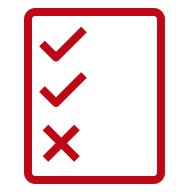 Policy 1
Zelkova
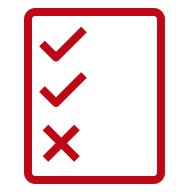 Policy 2
16
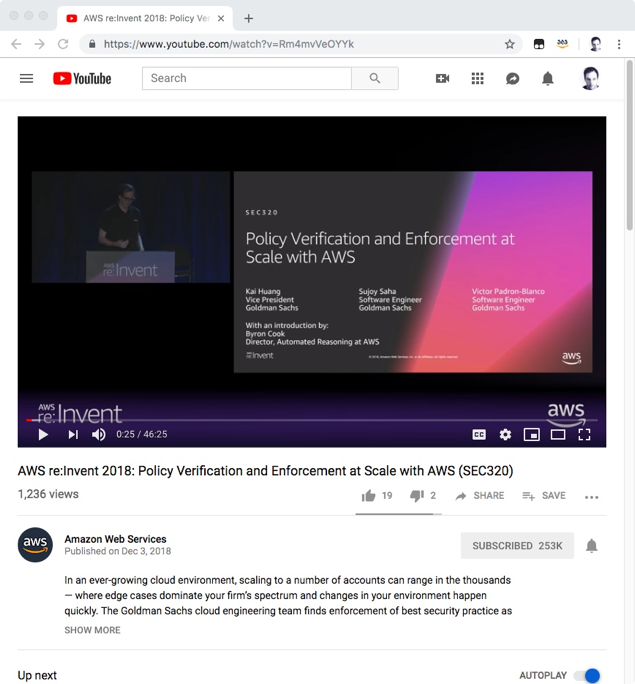 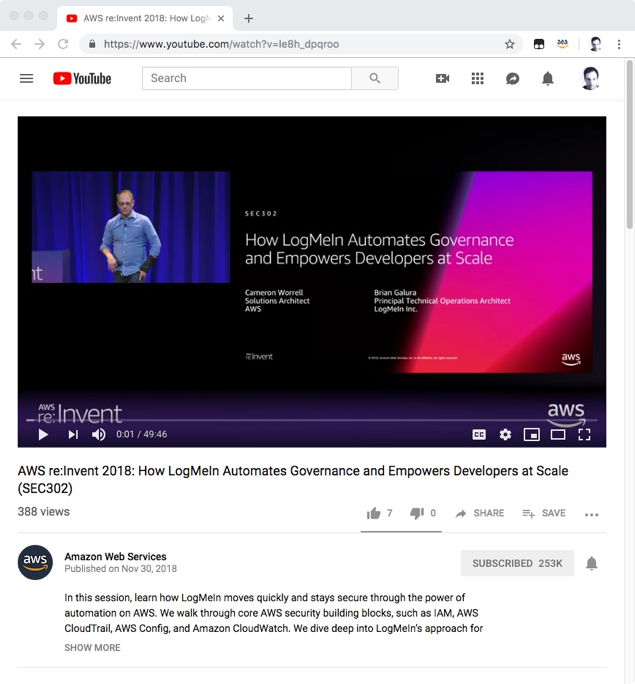 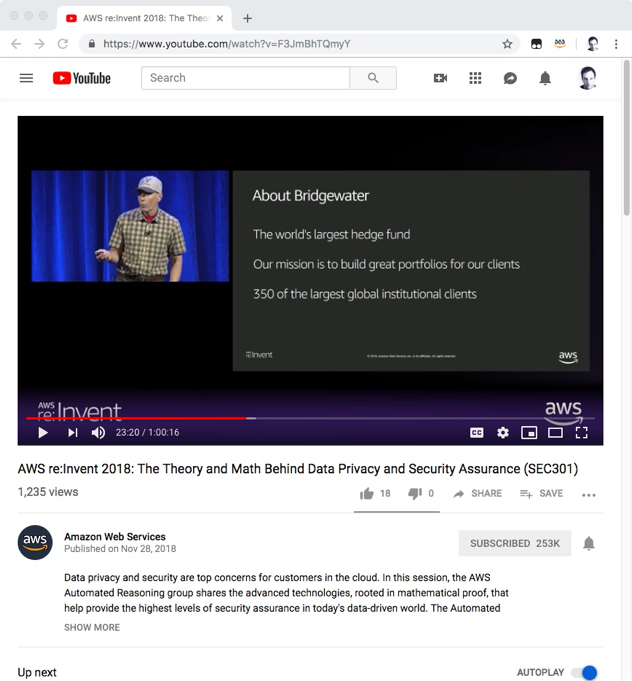 17
Amazon’s secure payment vault on AWS
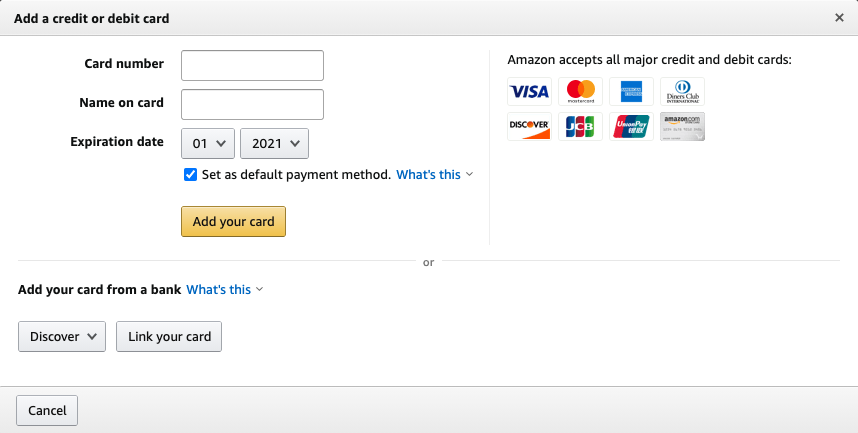 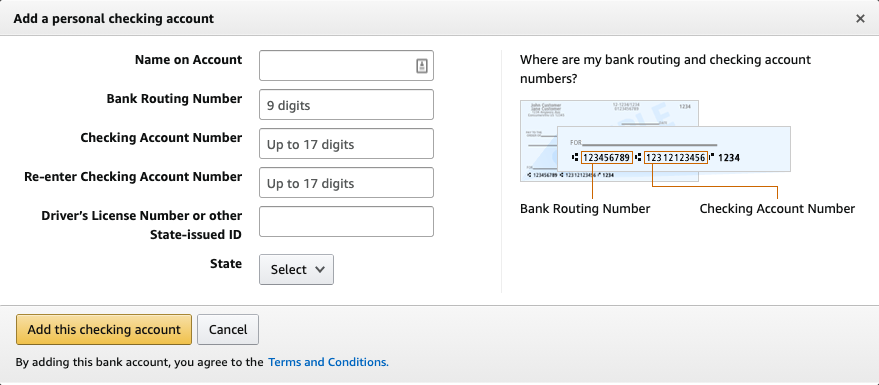 18
Preventative Controls @ S3 (Block Public Access)
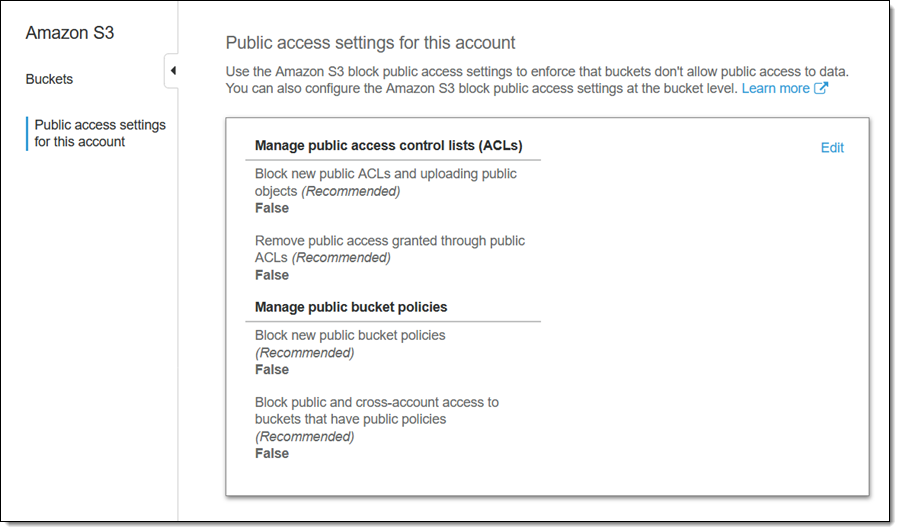 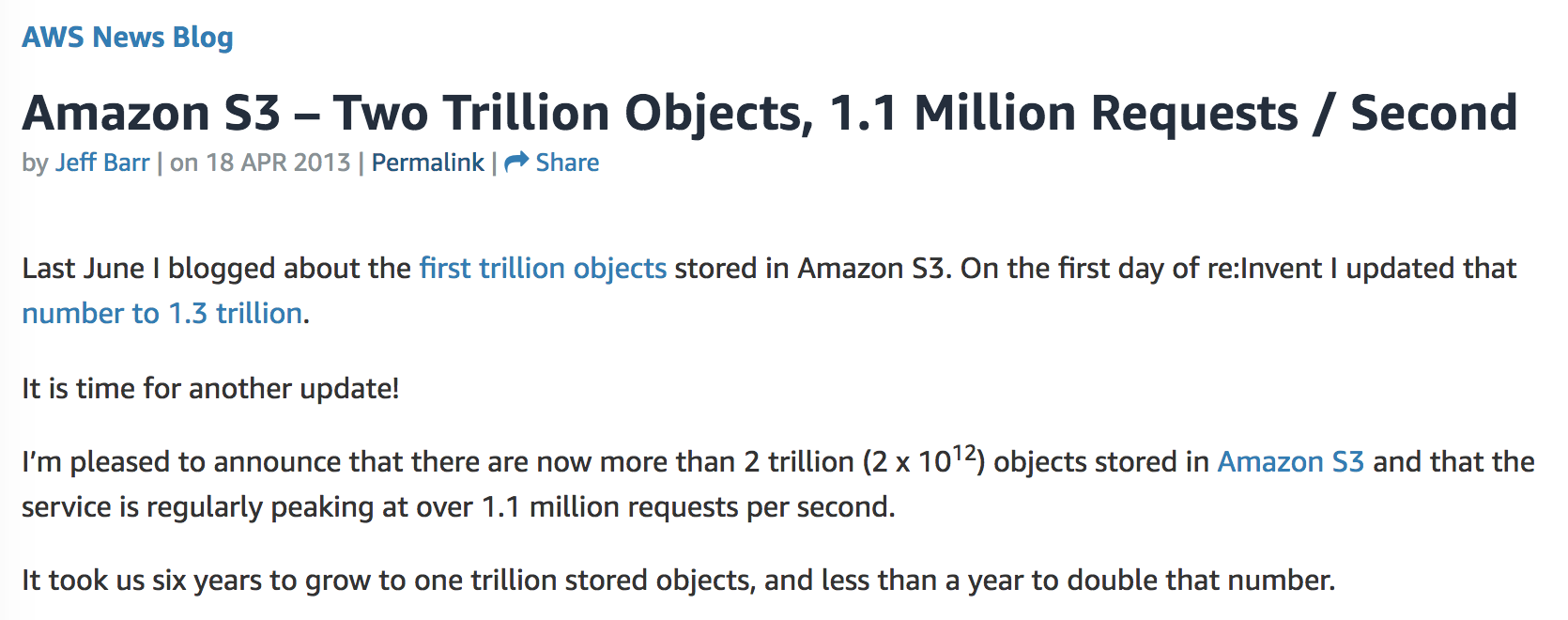 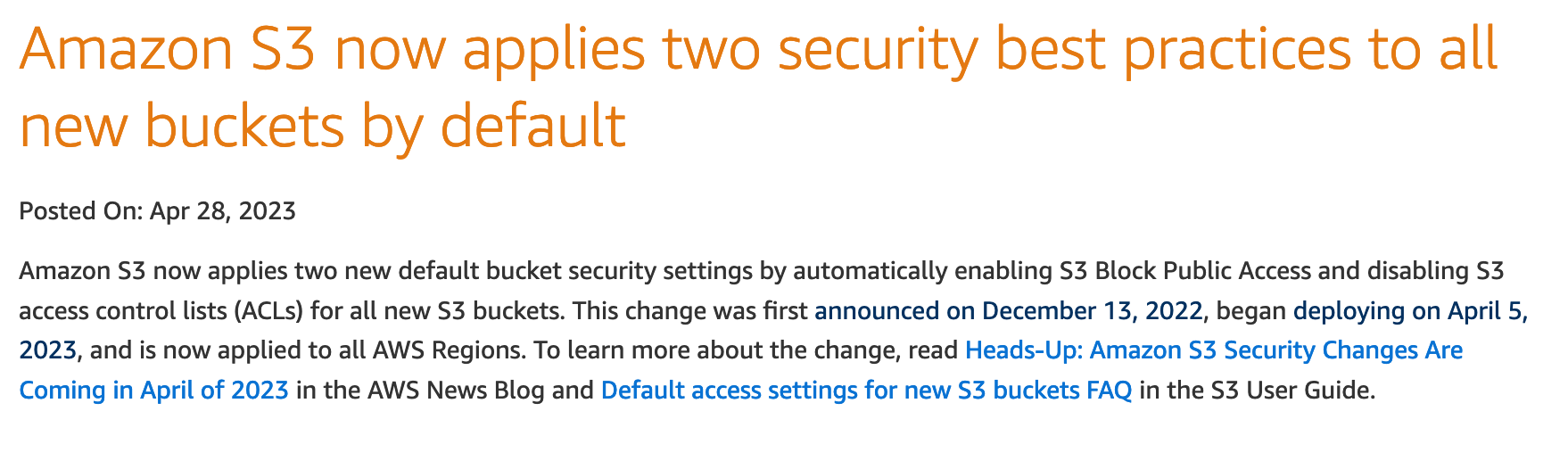 19
Scaling Zelkova
Zelkova in the Cloud
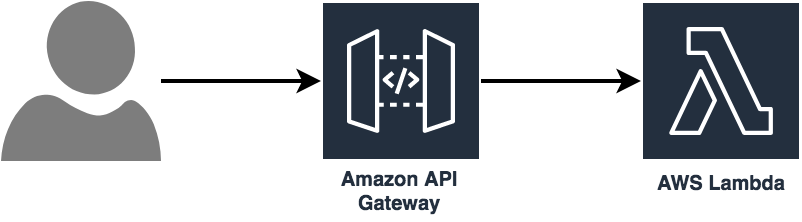 Zelkova Improvements
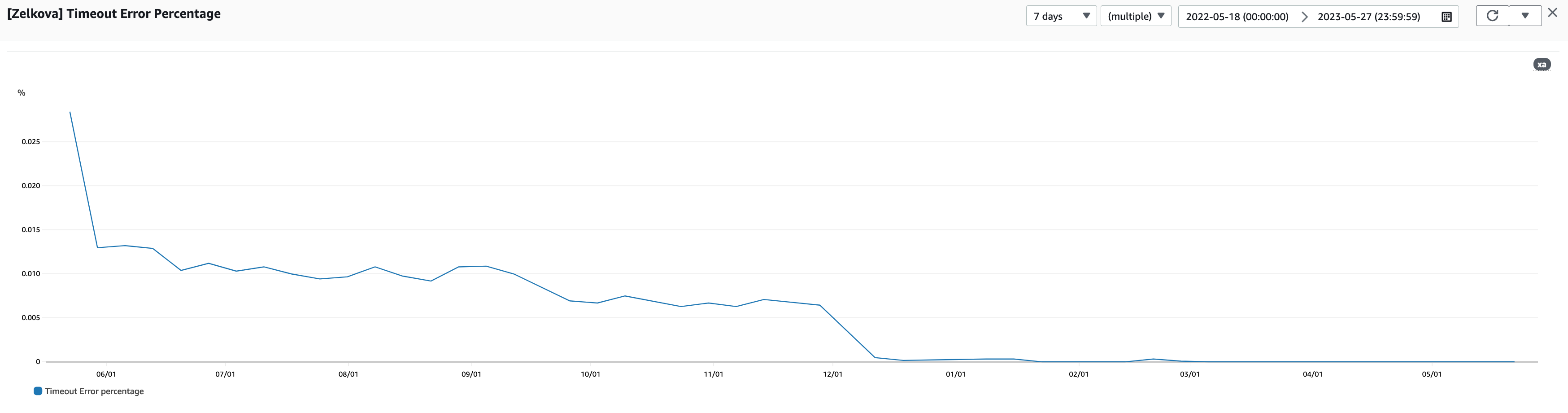 Solver Improvements
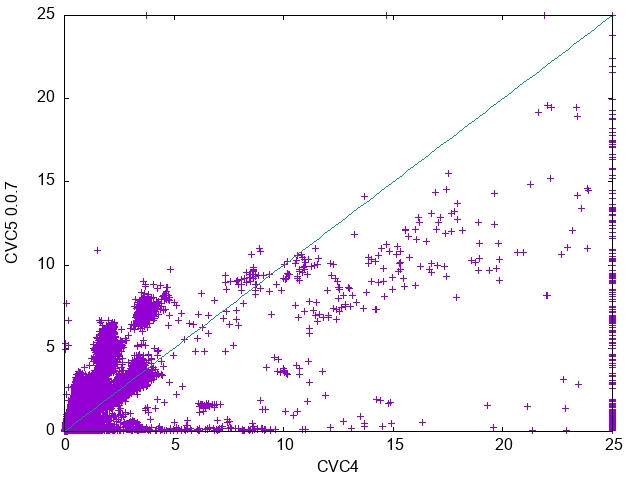 Zelkova Implementation
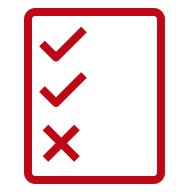 Policy 1
Zelkova
SMT Portfolio
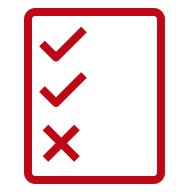 Policy 2
Better Together
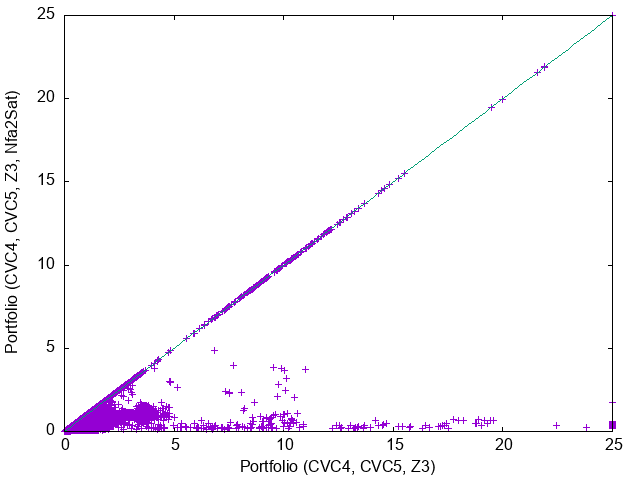 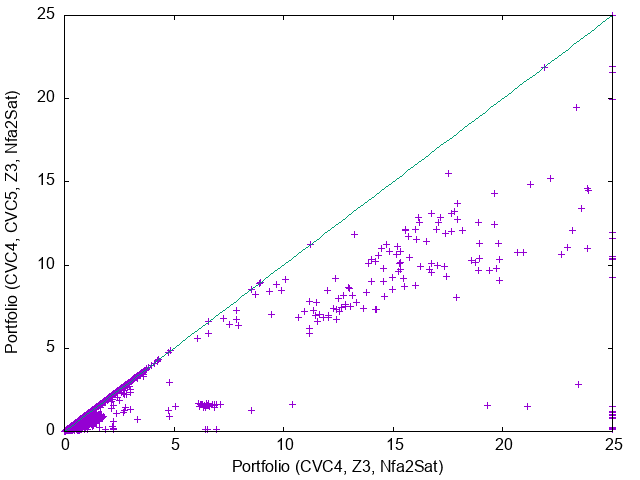 Are more solvers Always Better?
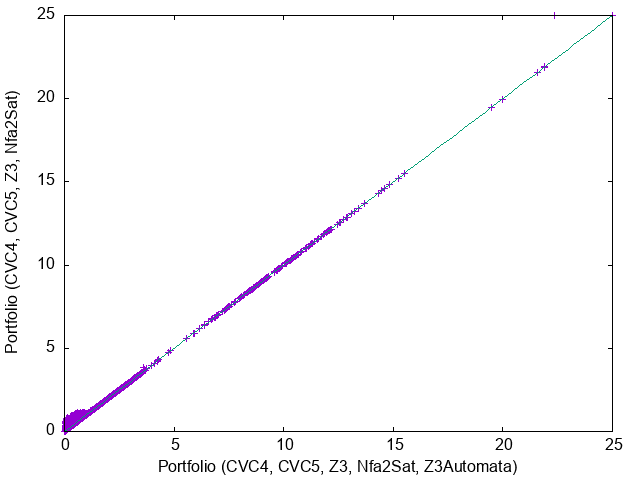 Solver Diversity
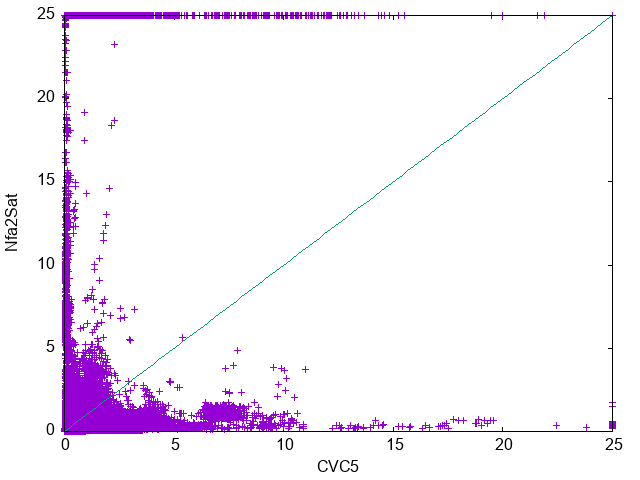 Encoding Differences
"Action": "s3:GetObject"
"Resource": "arn:aws:s3:::my-bucket/*”
"aws:SourceArn": "arn:aws:sns:us-east-2:444455556666:MyTopic"
28
Encoding Differences
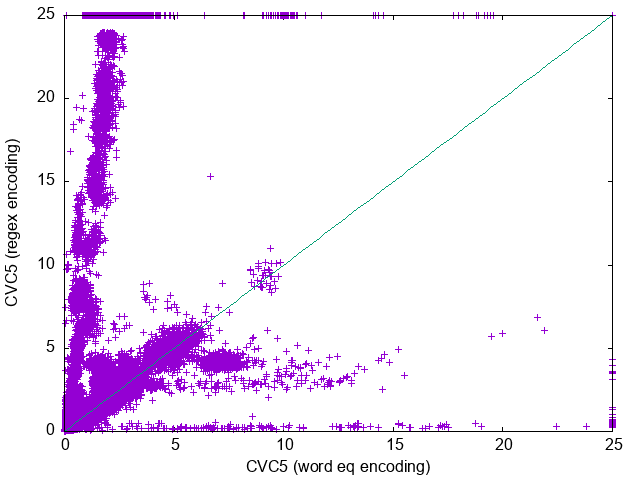 Encoding Choices: Revisiting Assumptions
30
Avoiding SMT
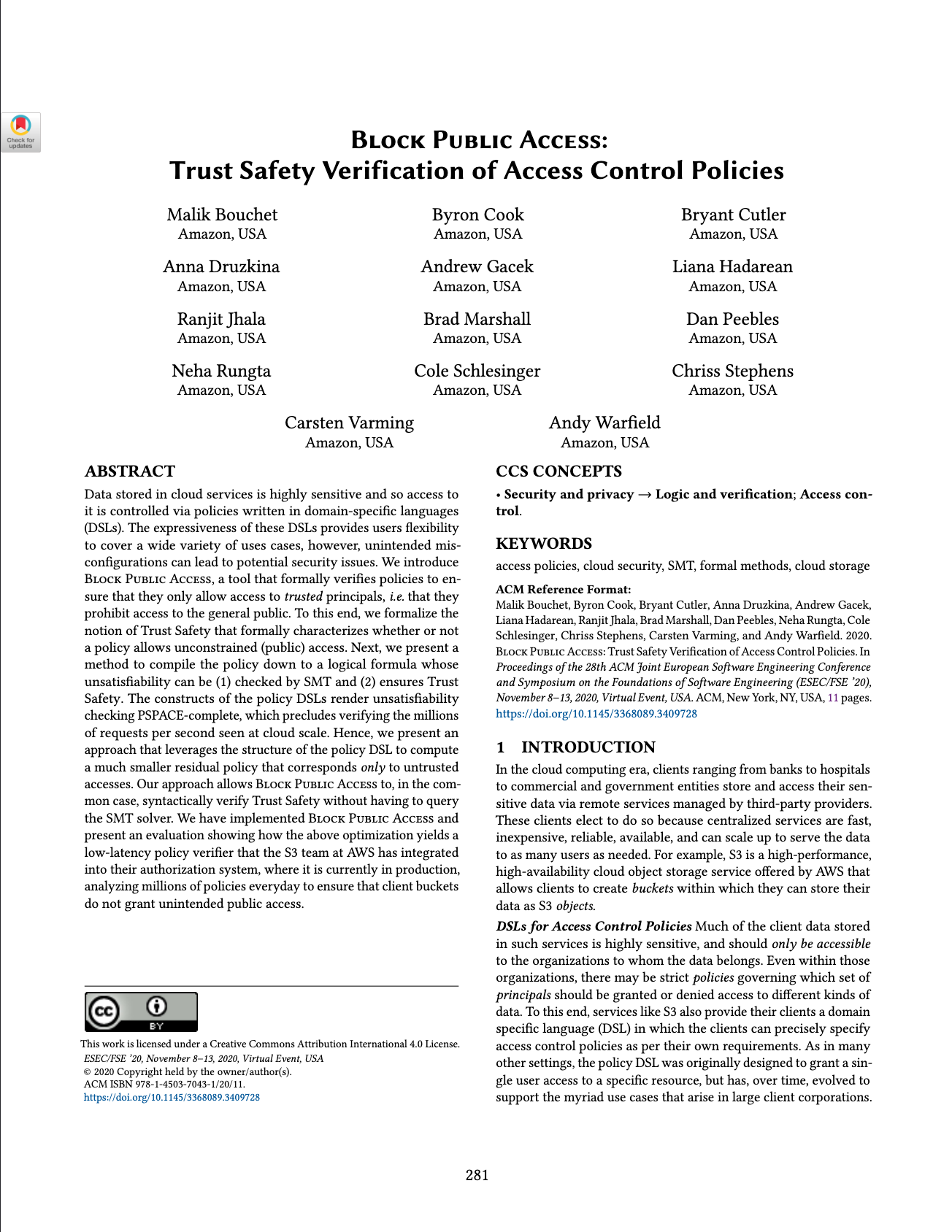 Block Public Access check for untrusted accesses
Optimization: Elide trusted accesses
Improvement: Better detection of trivial cases
31
Parser Improvements
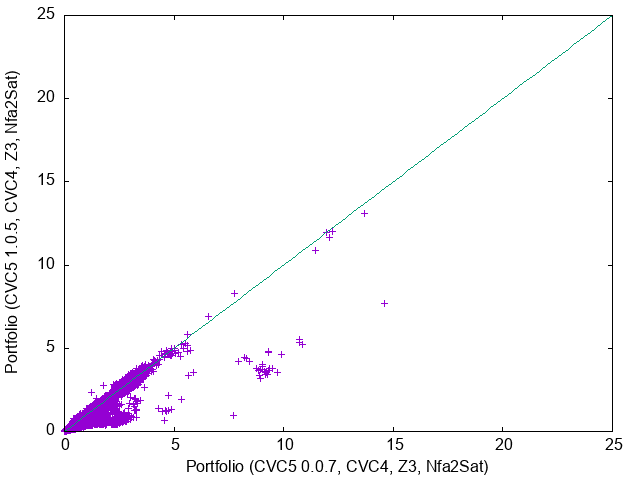 Directions for Solvers
Correctness
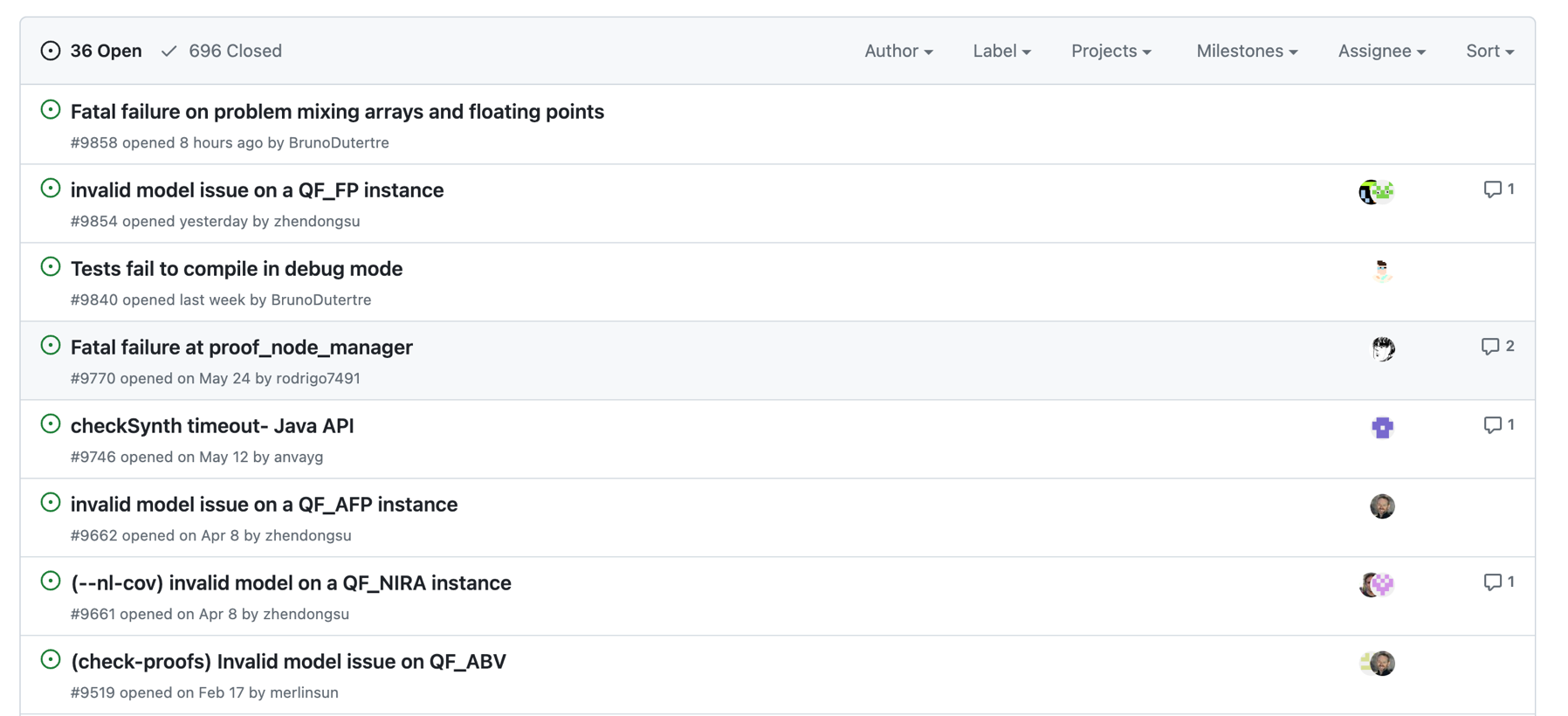 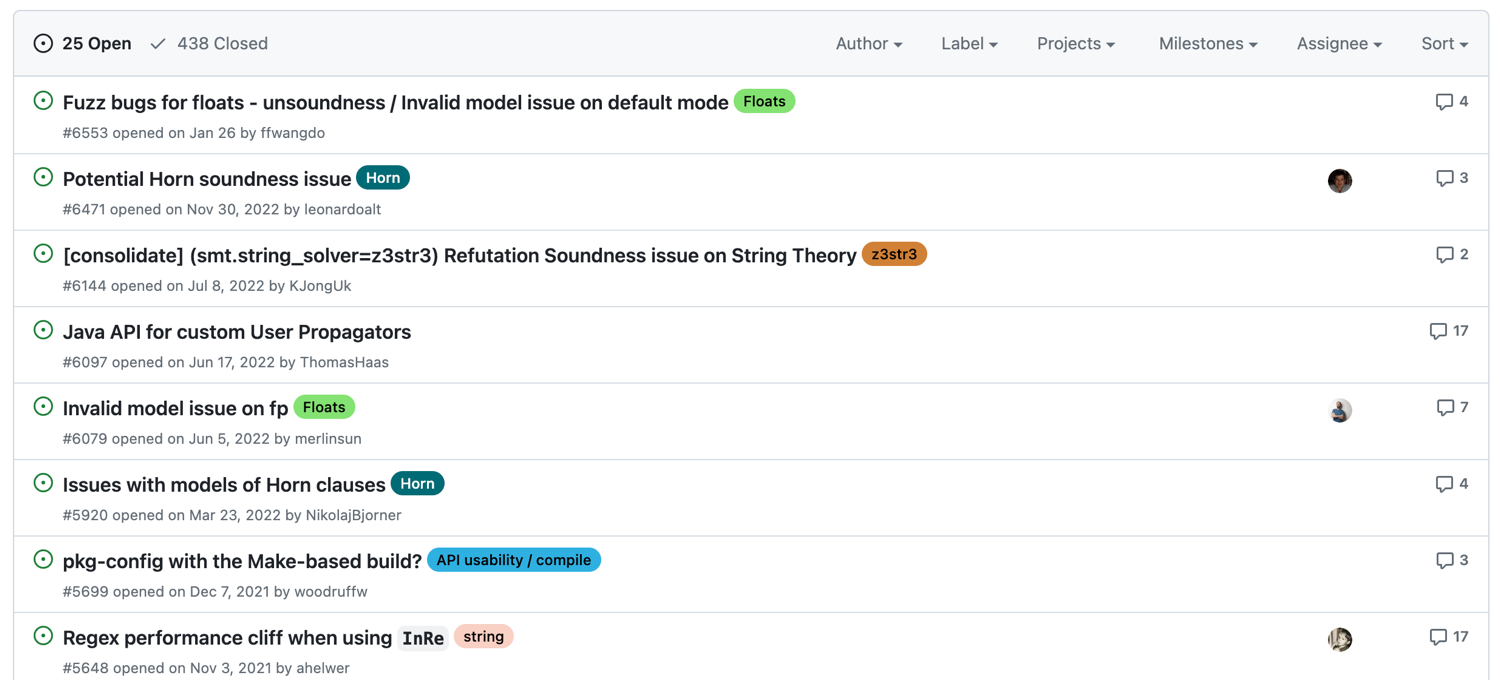 34
Performance and Reliability
Portfolio performance
Solver diversity
Domain specific solvers
Tools to help tune performance
Configurations
Encoding choices
Monotonic Improvements
35
Monotonic Improvements
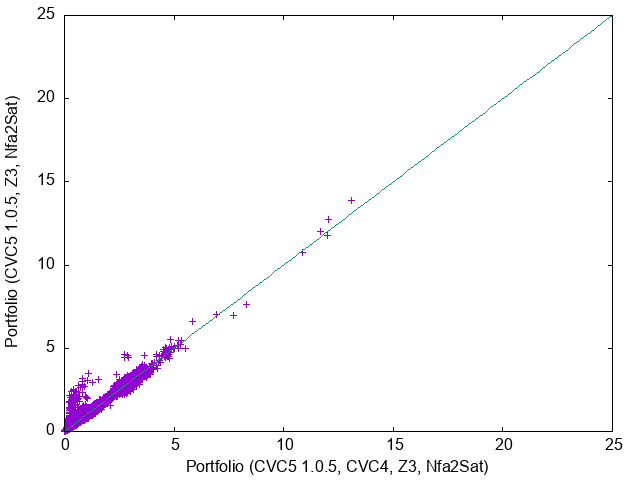 Features
Soft constraints
Better incremental solving
Efficient All-Sat
37